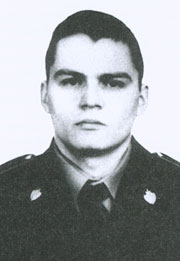 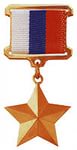 Хмелевской Андрей Александрович
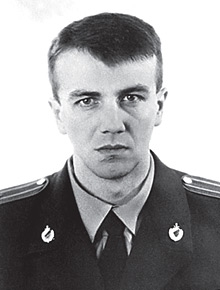 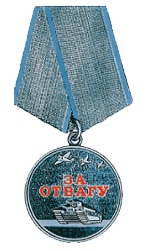 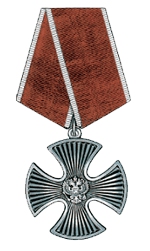 Ладыгин Олег Вячеславович
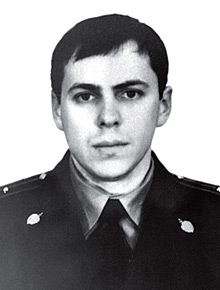 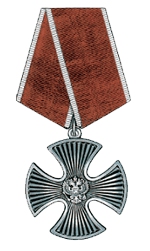 Сизов Валерий Викторович
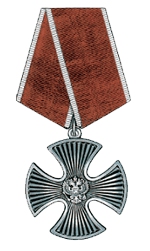 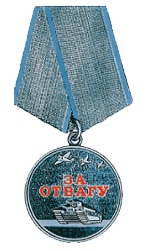 Алябьев Александр Алексеевич
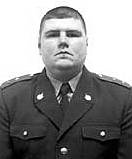 Зеленский Георгий Евгеньевич
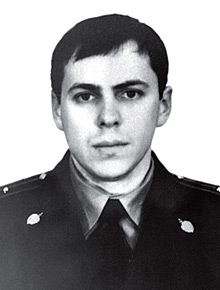 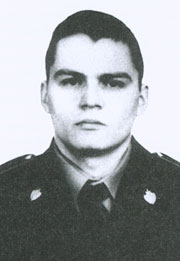 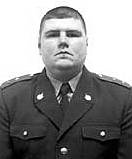 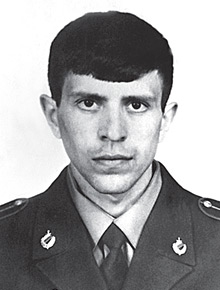 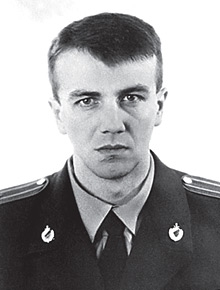